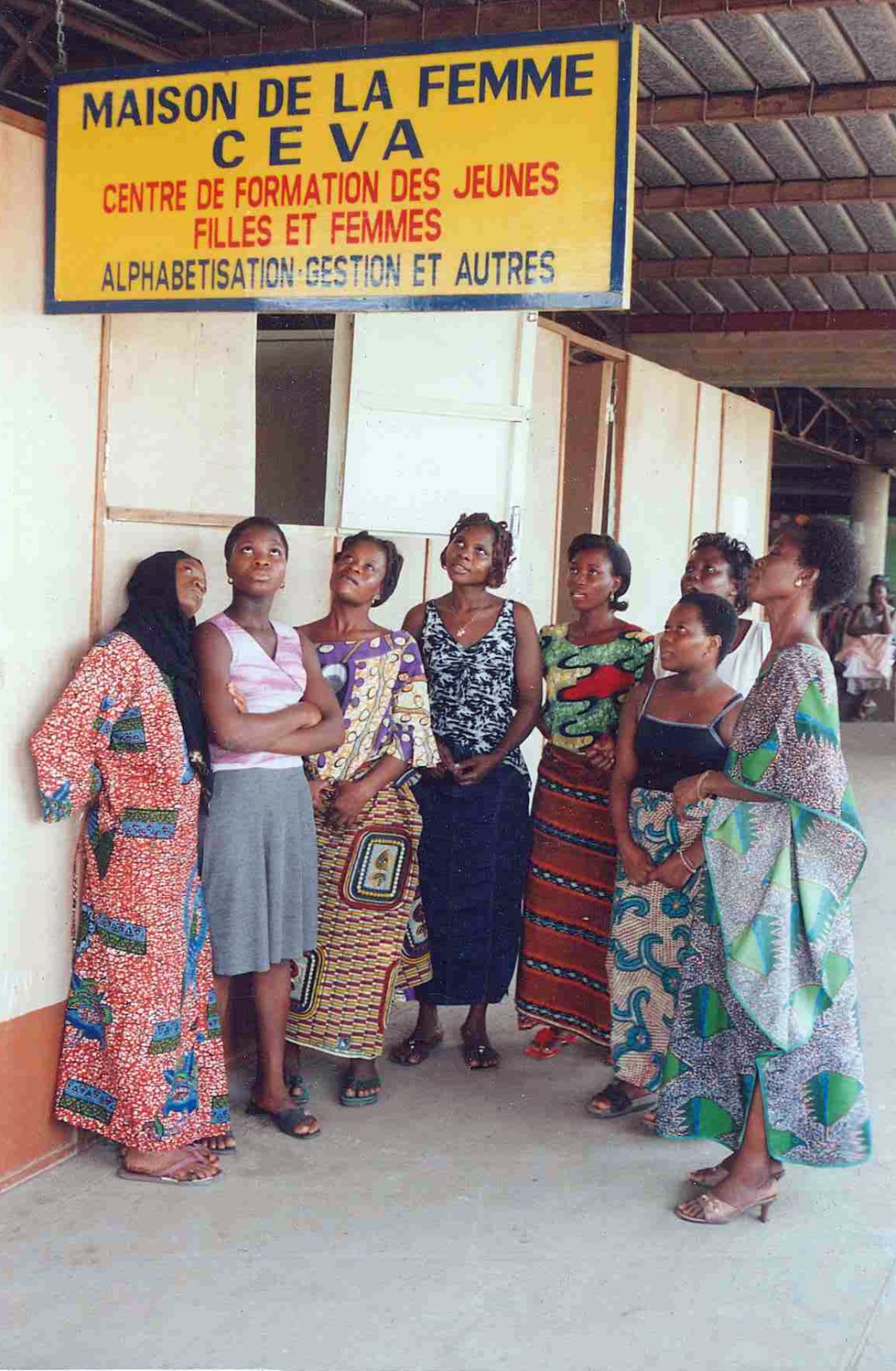 Maison de la Femme 

Associazione di volontariato a Lomé

CEVA =
cellule di valorizzazione
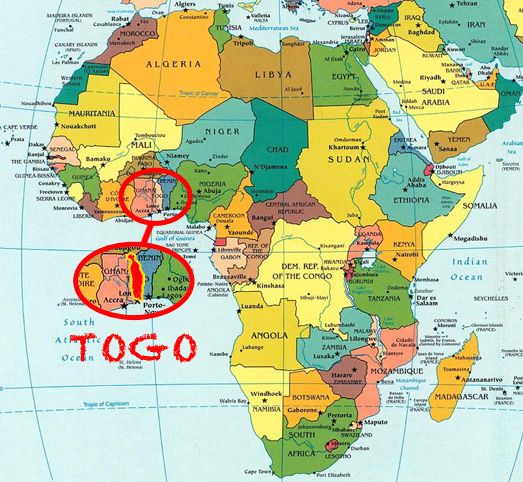 TOGO
 uno dei più piccoli stati africani.
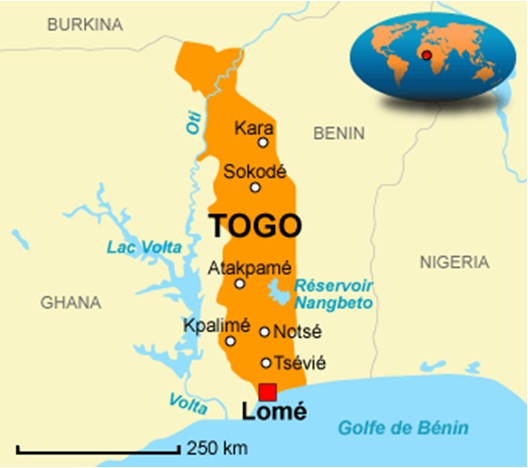 popolazione 
 in forte crescita
8.143.000 abitanti.

uno dei più poveri 
reddito pro capite annuo 755 dollari
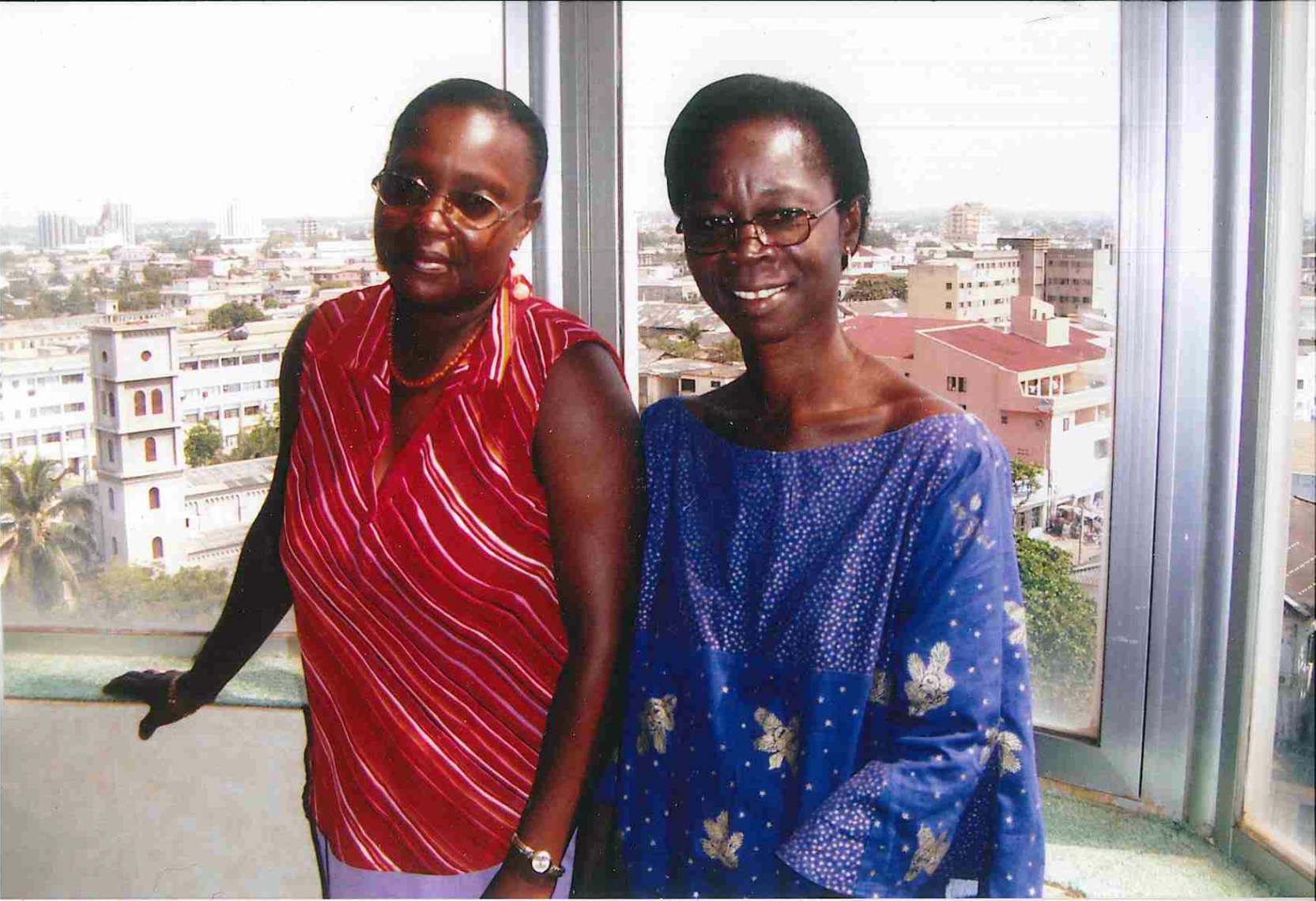 Eva e Cecile 
attiviste togolesi
per le donne analfabete
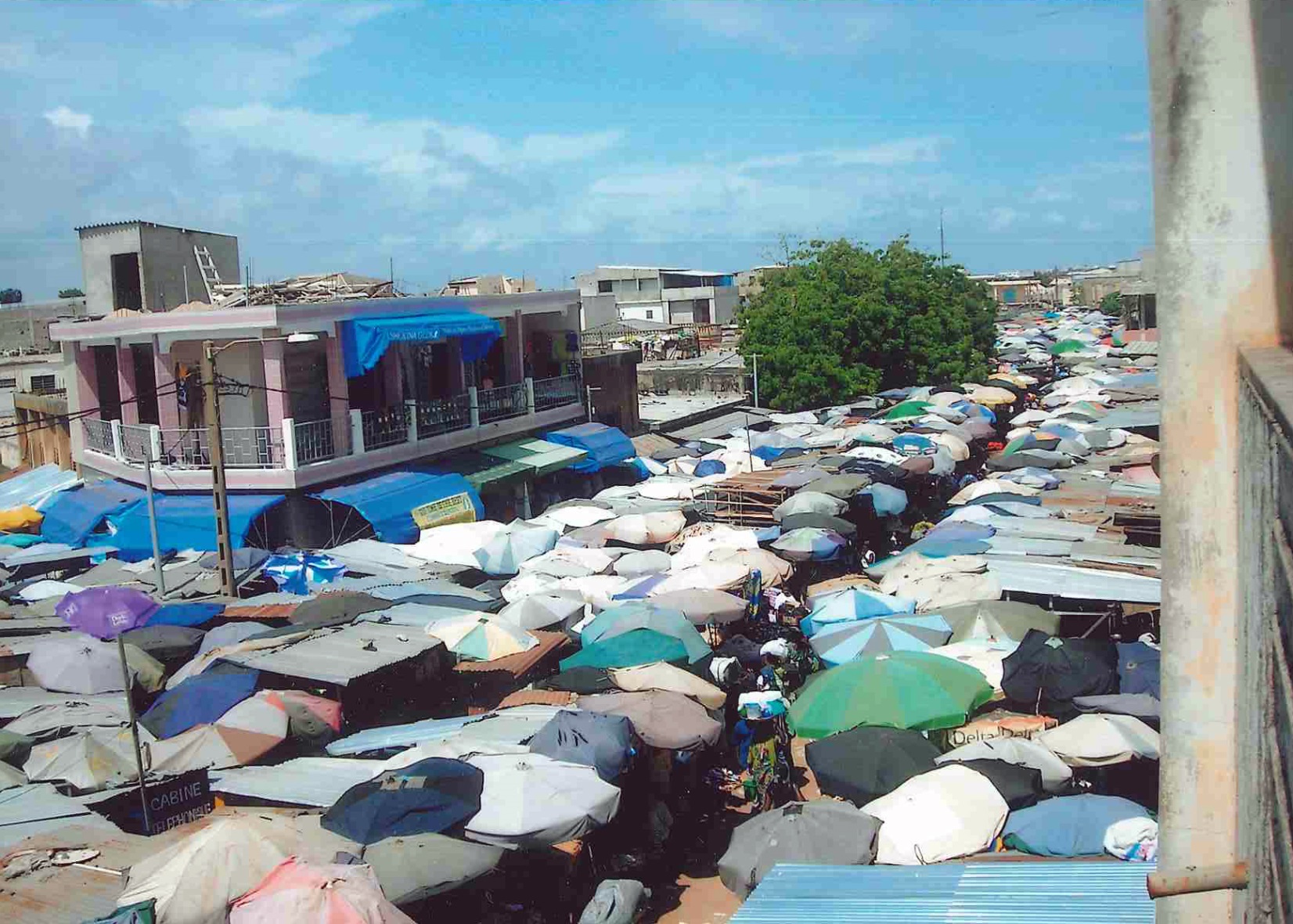 «Abbiamo scelto le donne poverissime e analfabete»
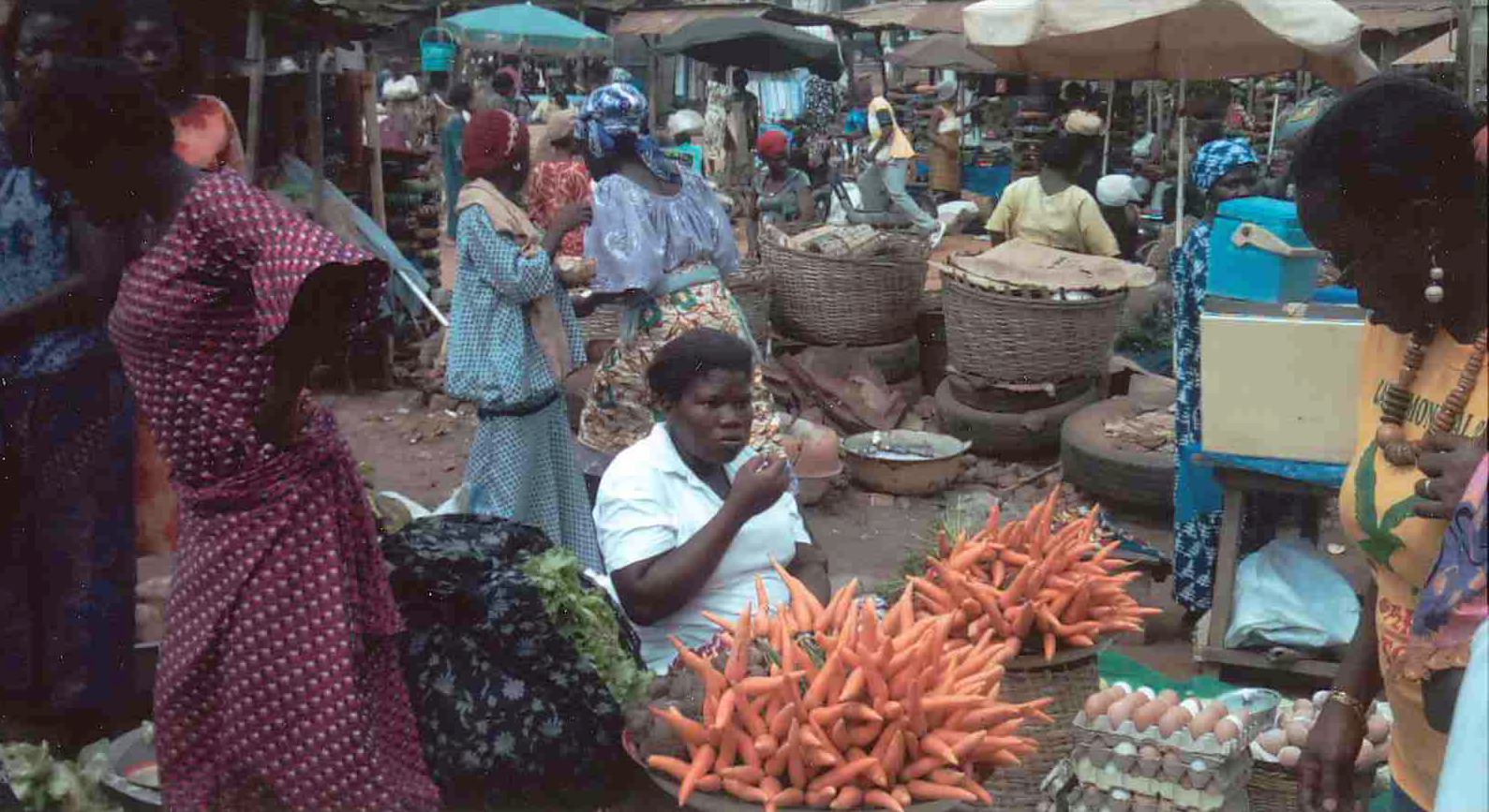 Revendeuses
venditrici ambulanti nel grande mercato di Lomé
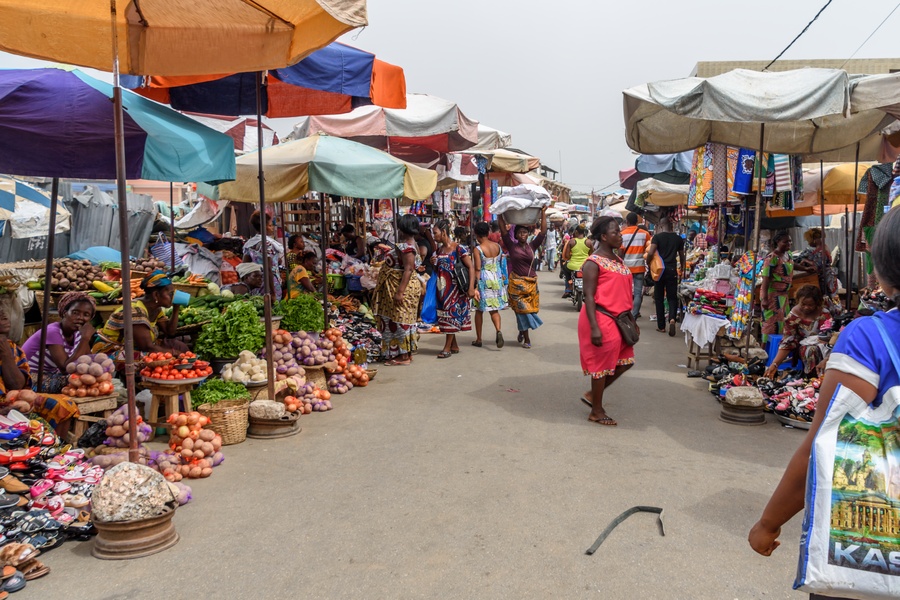 2003: sondaggio tra 70 revendeuses
hanno scelto di studiare 
martedì e mercoledì ore 12.00 - 14,30
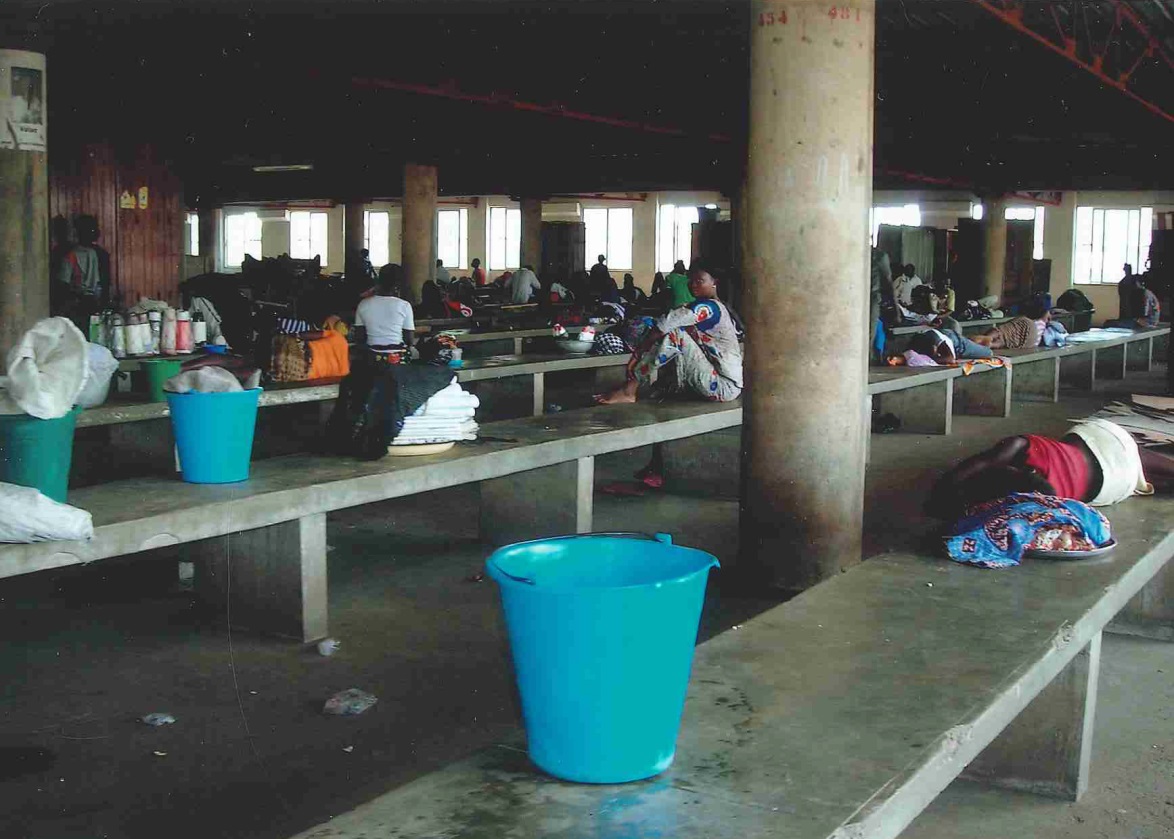 Sono le ore più calde, il commercio si ferma,
al mercato tutti dormono
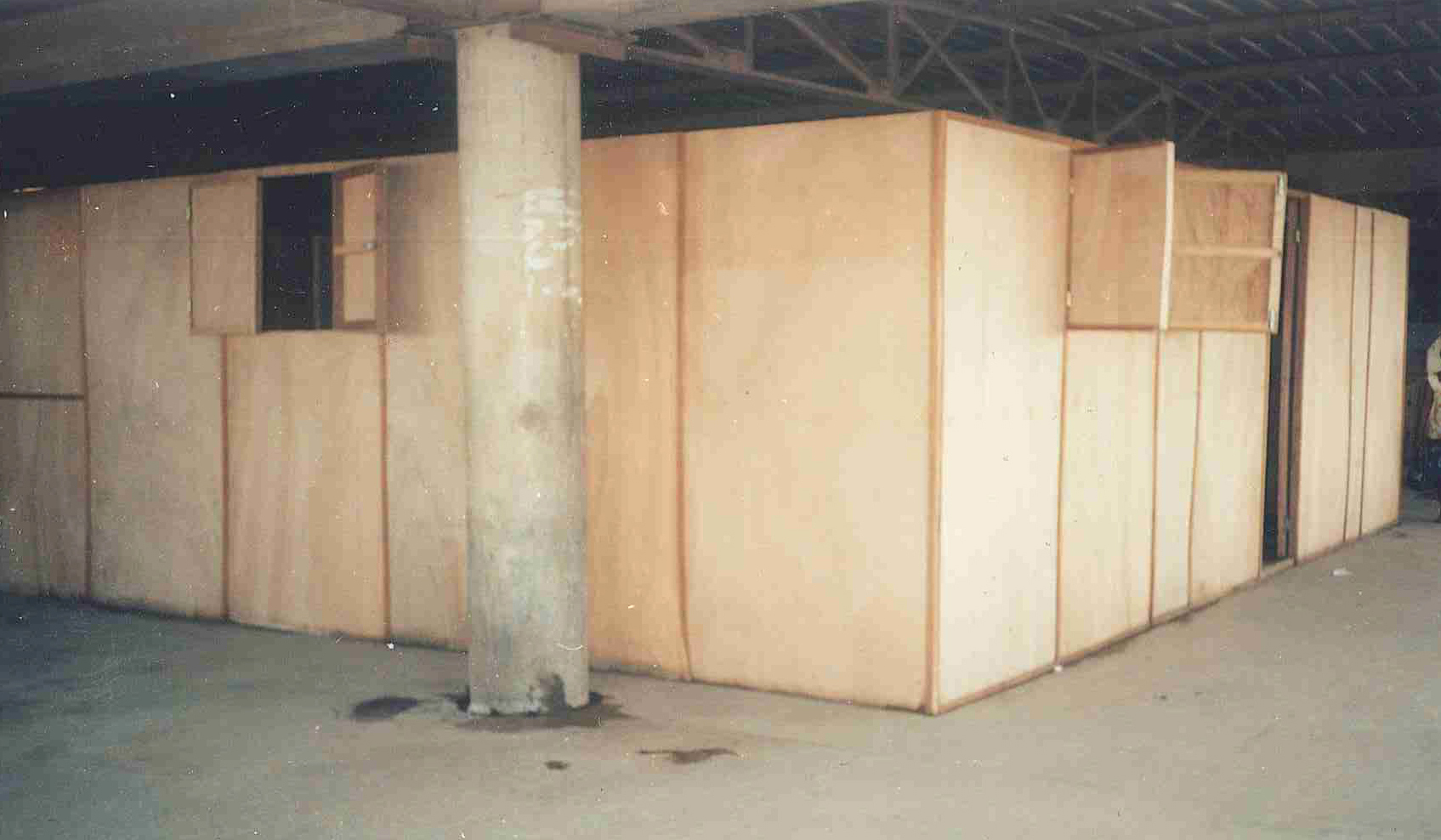 abbiamo costruito due aule in compensato
dentro il mercato
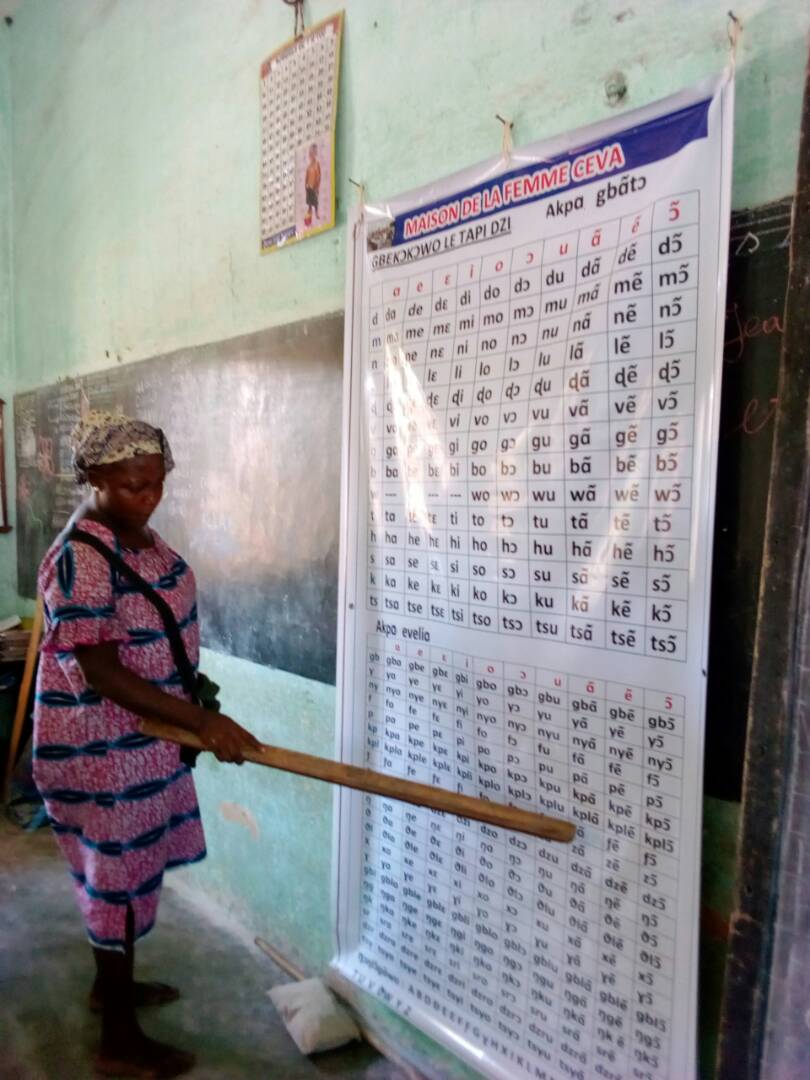 gennaio – ottobre
160 ore

corso base 
per leggere e scrivere in lingua ewé
corso avanzato 
per leggere e scrivere in lingua francese
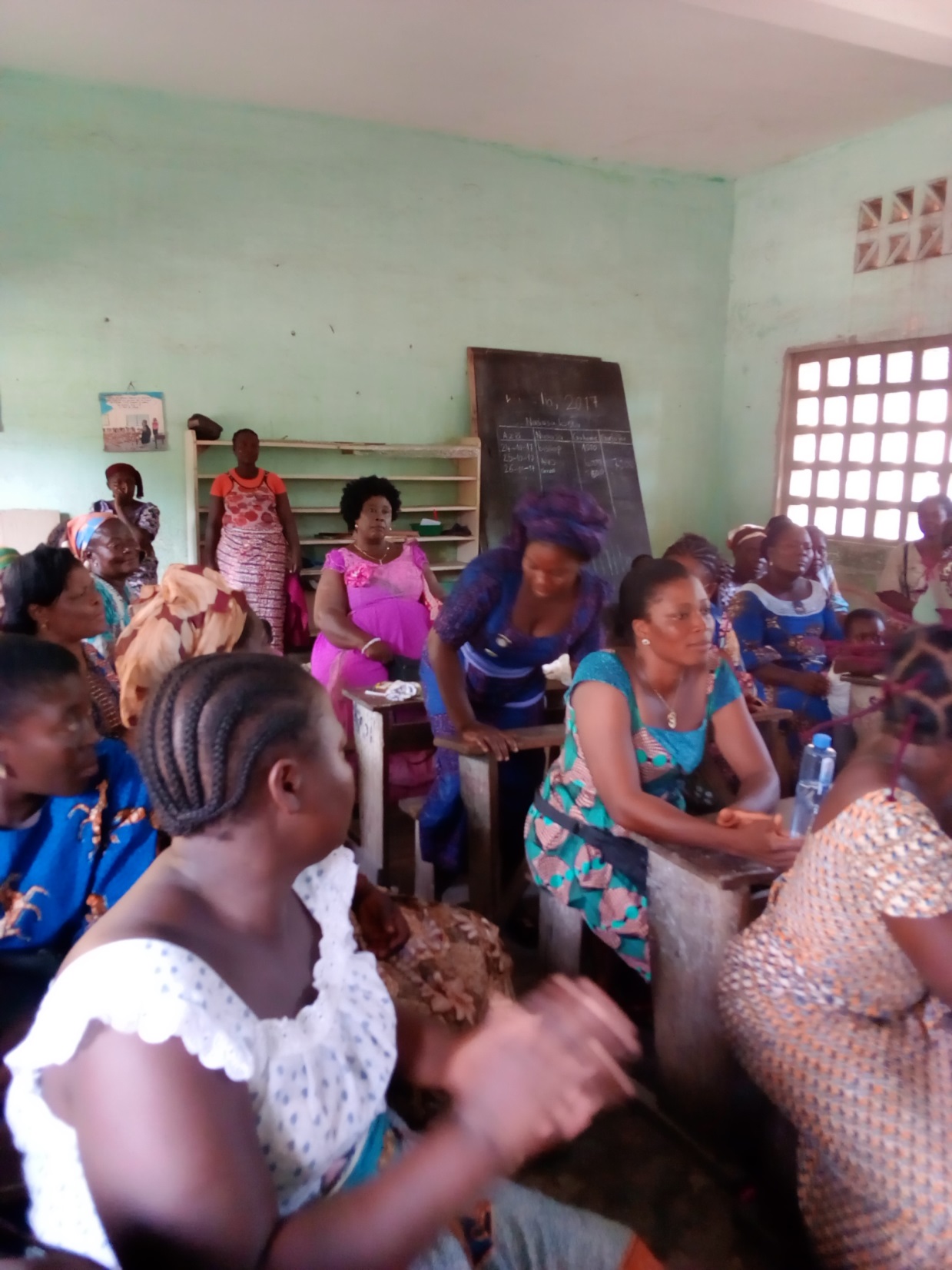 Ogni corso comprende 

elementi di calcolo per il commercio

cura dei bambini e salute alimentare 
 
diritti delle donne

ascolto
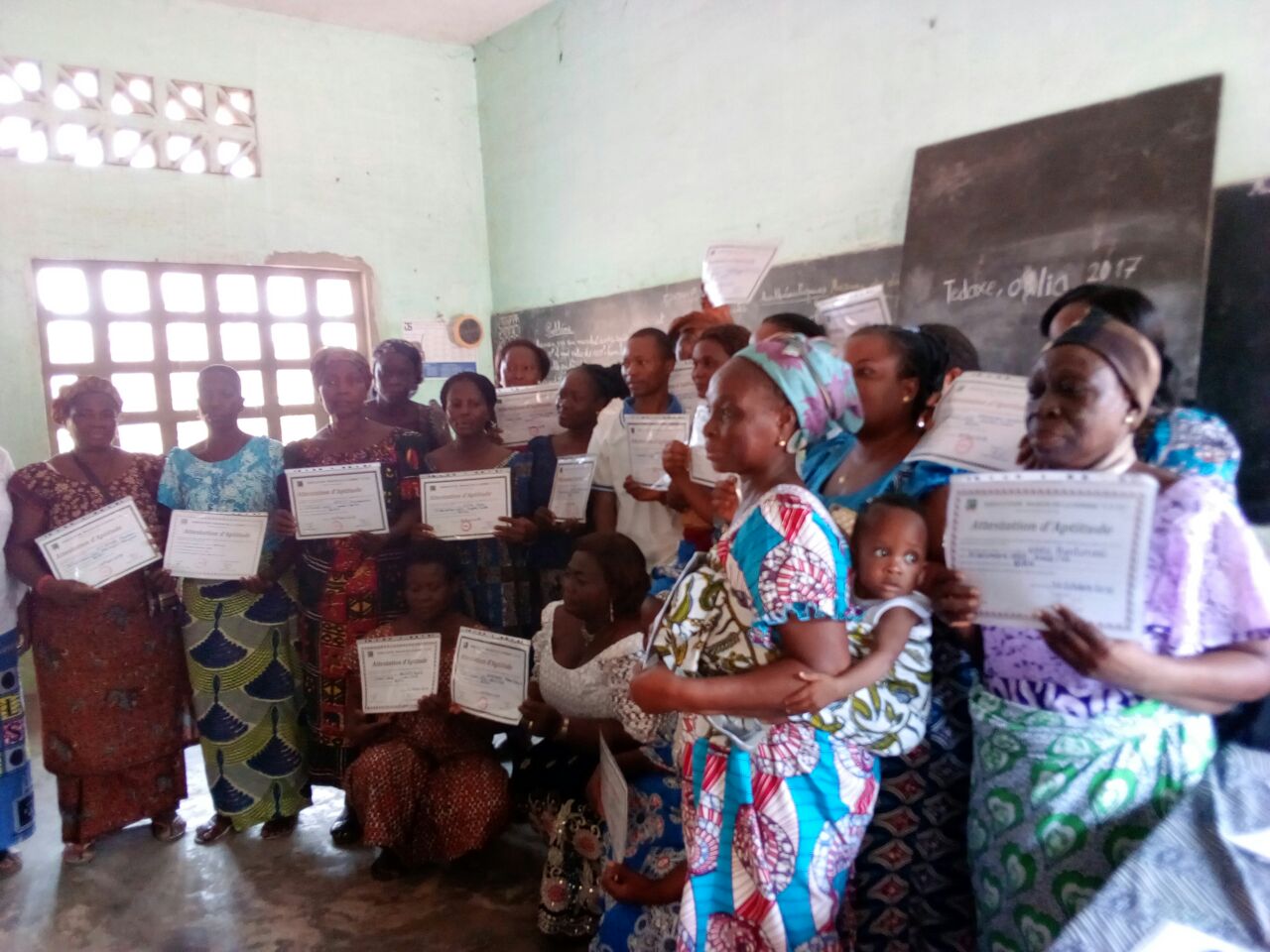 attestato Ministero dell’Alfabetizzazione
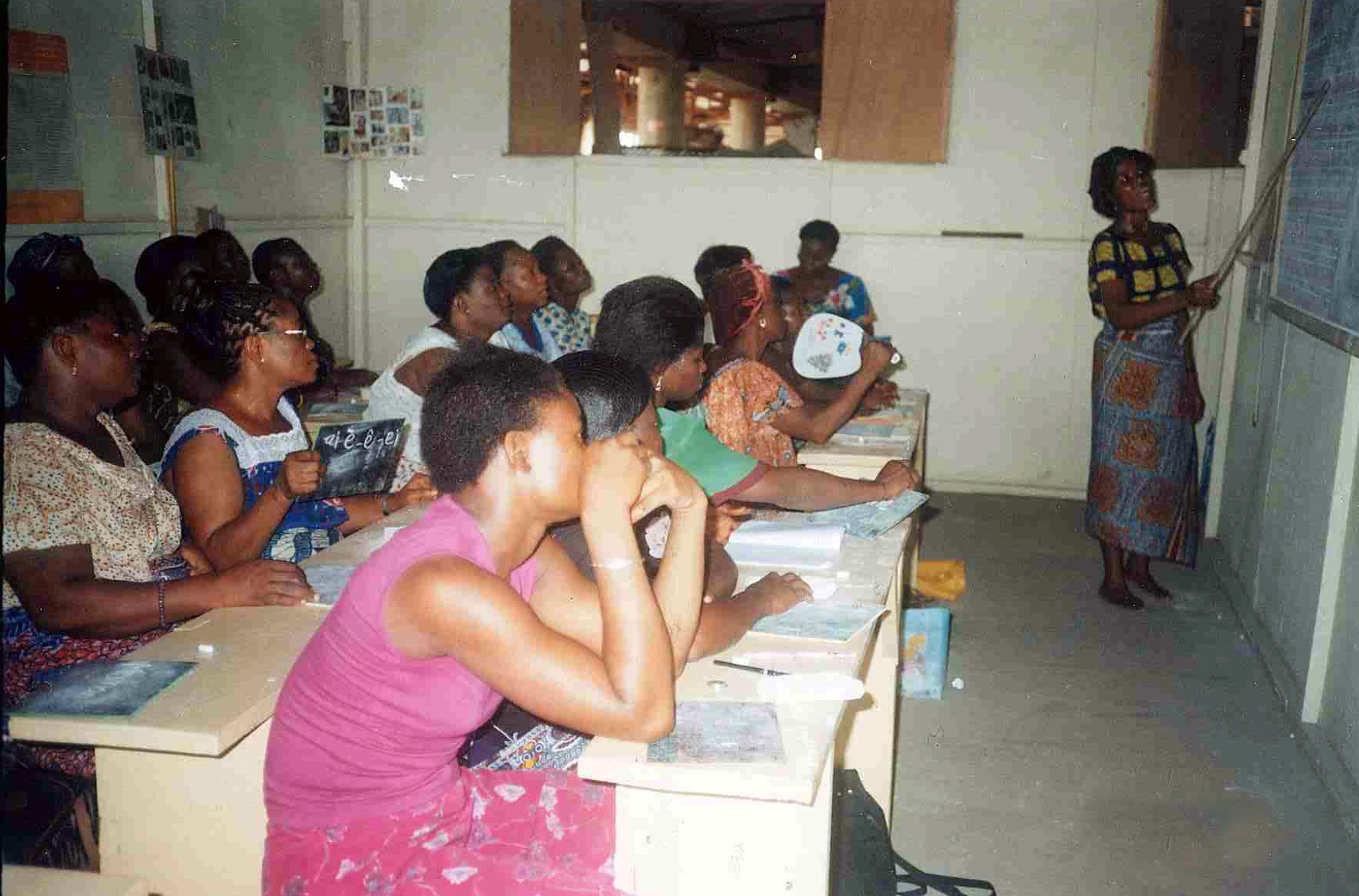 l’allieva partecipa alle spese con
100 CFA a settimana (0,15 euro)
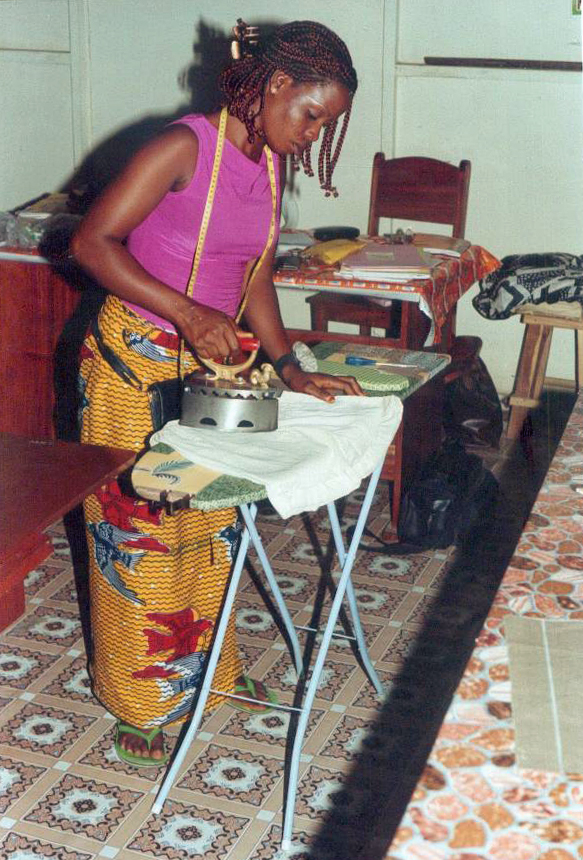 finanziamento nel 2007 

6 macchine da cucire 

laboratorio di sartoria
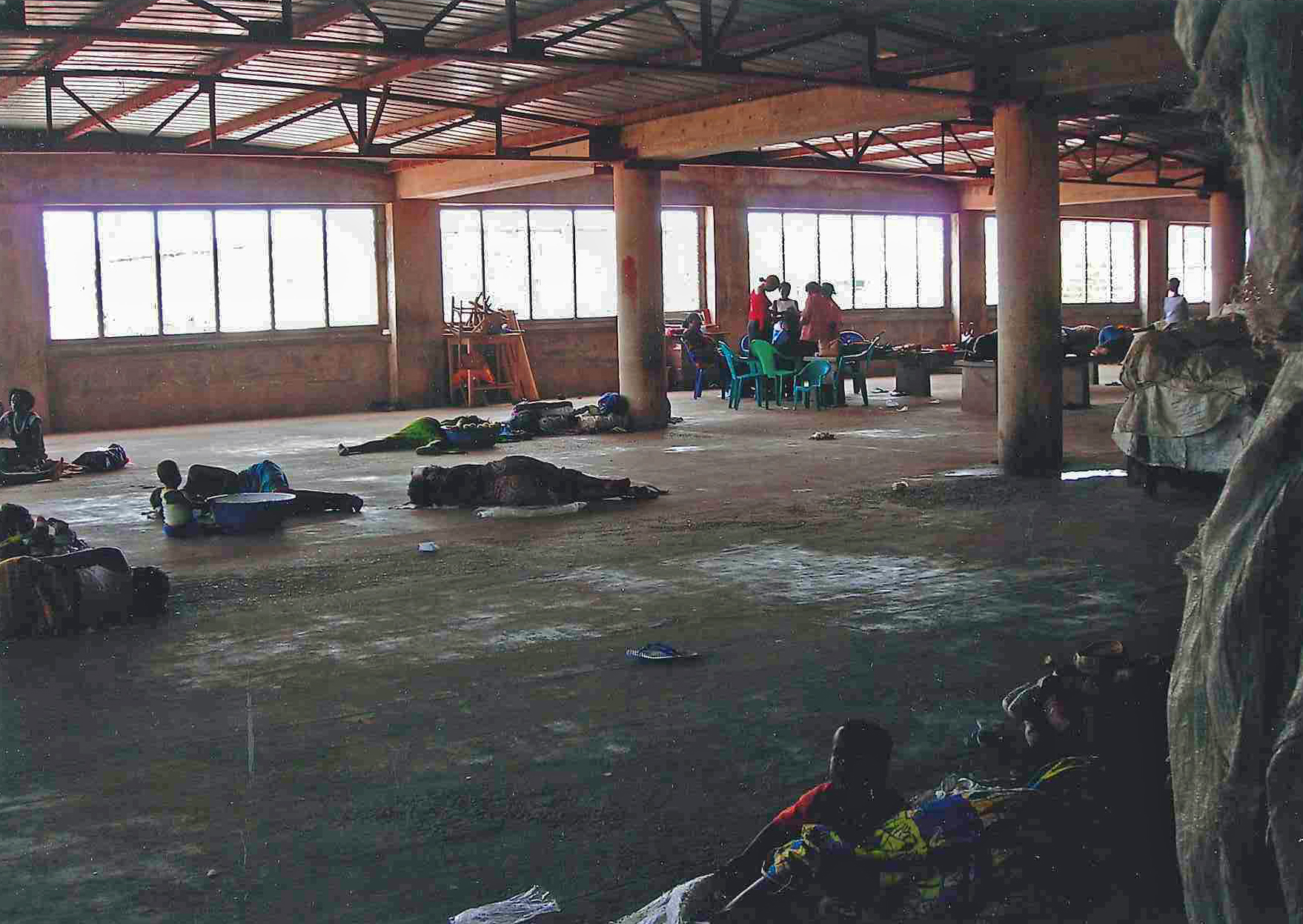 nel 2008 è andato a fuoco il mercato di Lomé  
in fumo la scuola e le attrezzature
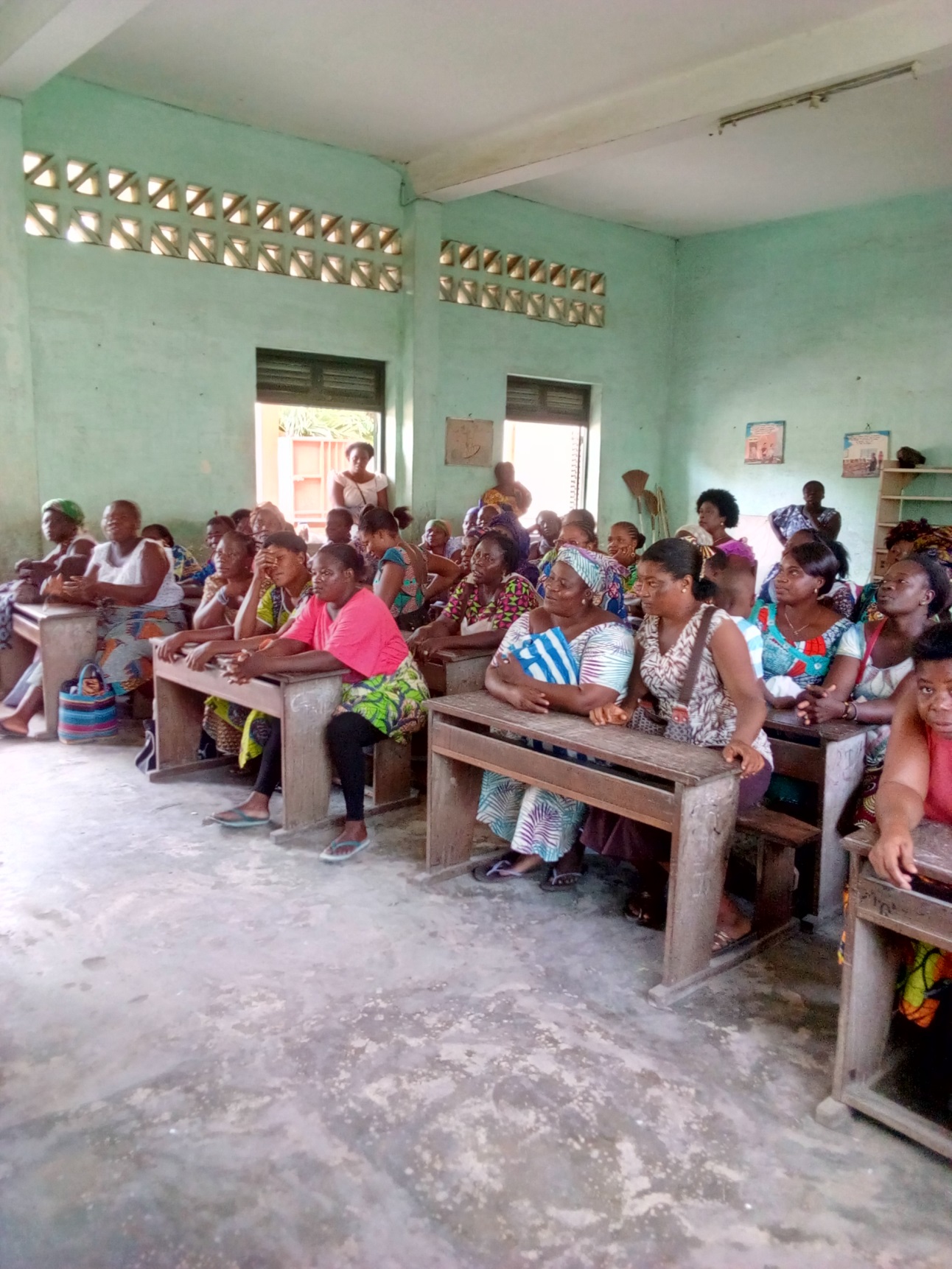 i corsi sono continuati 

nella scuola cattolica vicina al mercato

stessi orari
CEVA  entra in RESOADA-TOGO
rete di associazioni
dedite all’alfabetizzazione

formazione formatori
 
celebrazioni internazionali 
8 marzo giornata della donna
9 luglio giornata della donna africana
8 settembre giornata alfabetizzazione
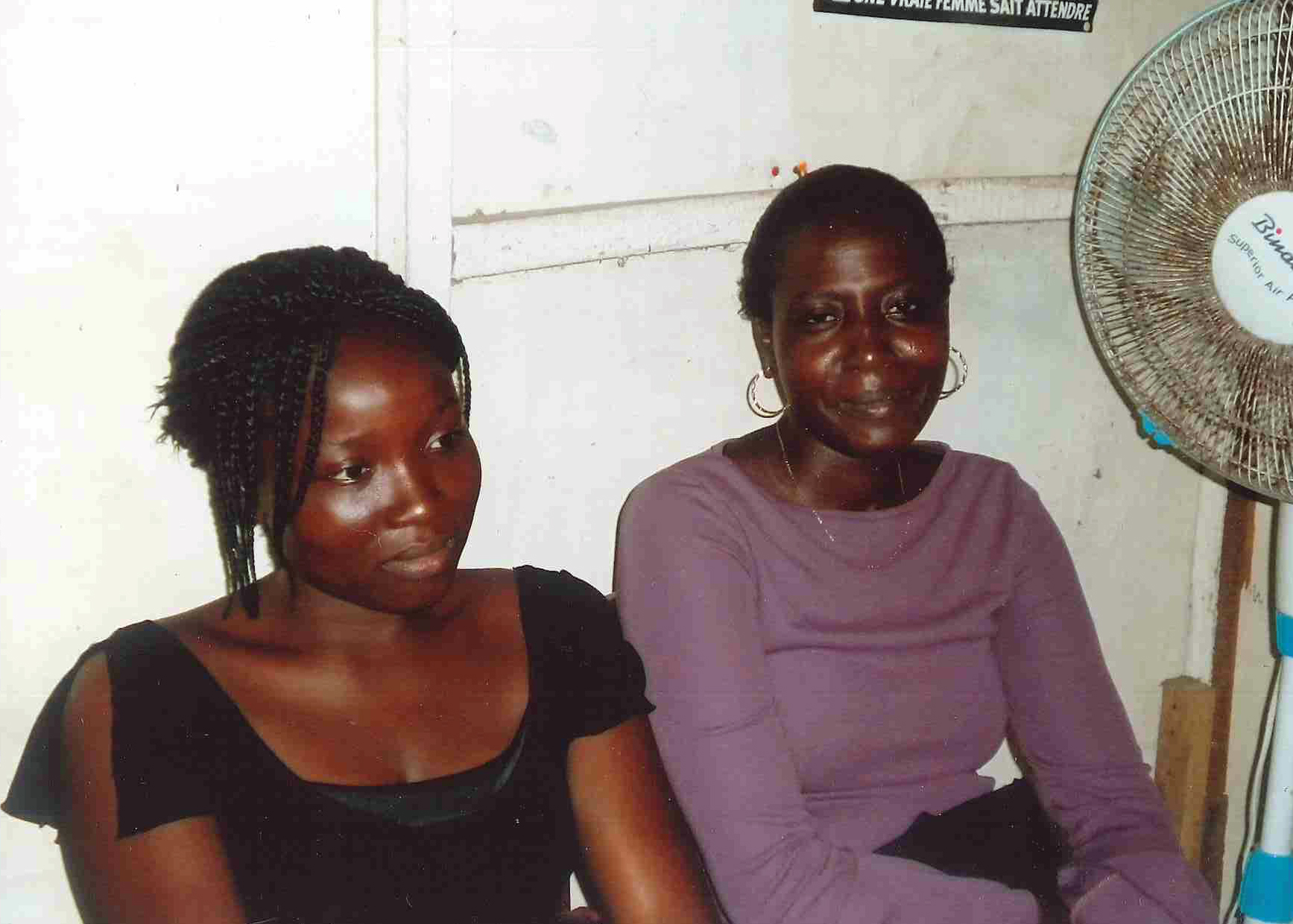 le donne analfabete continuano ad arrivare nella capitale,
il nostro sogno è 
replicare il modello CEVA nei mercati di periferia
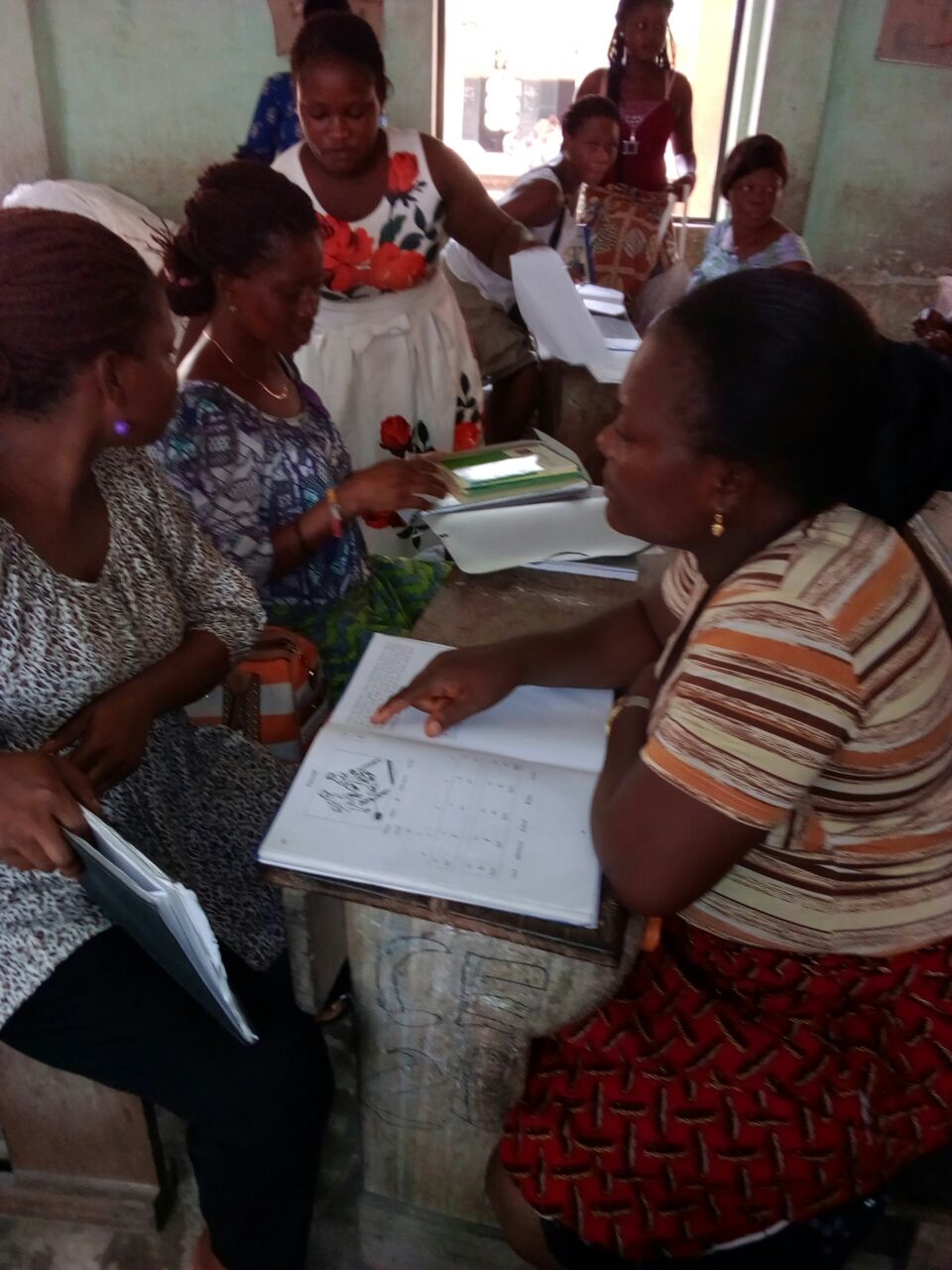 dal 2003 
al 2018 

400 
donne
da 15 
a 70 anni
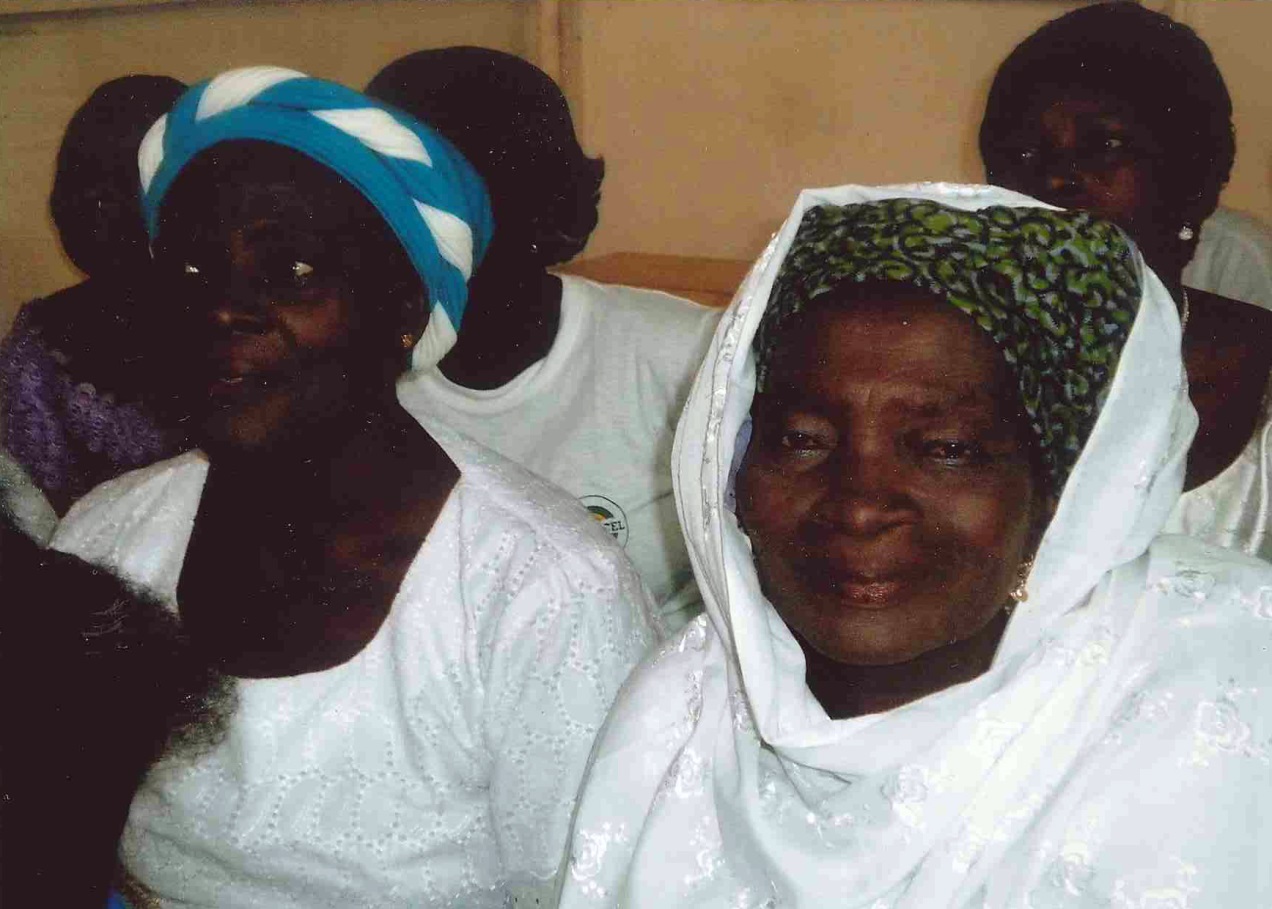 Grazie
cevafemme@gmail.com